Т.О.К
Интеллектуальнай оонньуу
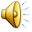 1 түһүмэх
Хартыына
2 түһүмэх
Уол о5о дьоллоох,
Соно5ос ат соргулаах
Балык ыамнаах,
Киьи куннээх
Баай о5ото бардам,
Тот о5ото дохсун
Сурэ5э суох
суус субэлээх
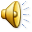 3 түһүмэх
Көдьүүс
Туох эмэ кыра да буоллар кеме, туьа
Кулуһун
Сиргэ оттуллубут уот, кутаа
Куел кытыытыгар уунэр лабаата суох кене дьылыгырас от
Ада5а
Ата5ар кэтэрдиллэр модьу 
бо5уу мас
Кырымах
Куьун мацнай туьэр кыраьа хаар
Хараца дьуьуннээх кыыл туутугэр кылааннаах сэдэх мацан туулэр
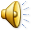 4 түһүмэх
ү
р
ө
к
ө
к
м
мөккүөр
у
л
б
у
к
а
кулуба
ы
н
а
т
а
р
ы
б
таабырын
р
л
и
б
и
э
л
и
биллэрии
м
а
ы
нь
ы
й
айымньы
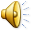 5 туьумэх
6 түһүмэх
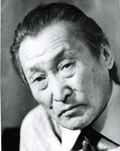 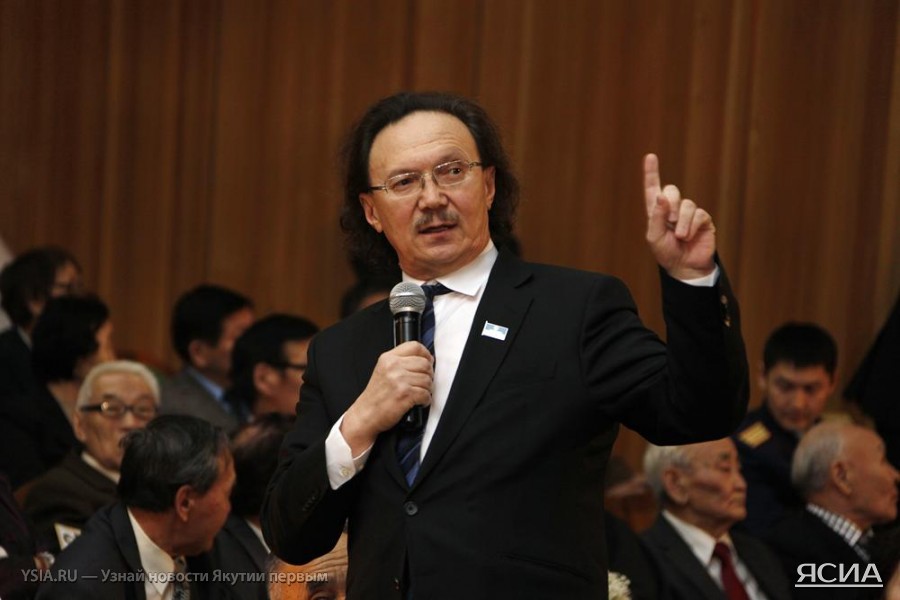 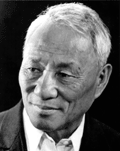 1
3
2
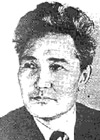 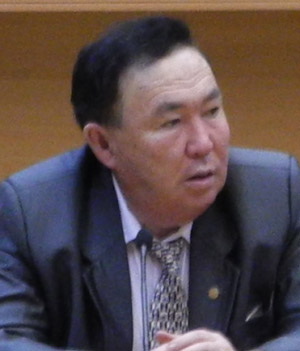 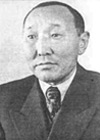 5
6
4
7 түһүмэх
1
8 түһүмэх
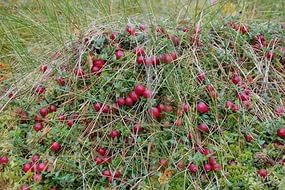 Клюква
Тииң
Көмүлүөк
Баахыла
Илин кэбиһэр
Чороон
Хапса5ай
Клим Федоров
Платон Алексеевич Ойуунускай
8 түһүмэх
Ньургуһун
Бөрө
Кирилиэс
Күөрчэх
Ыа5айа
Дьабака бэргэһэ
Кылыы
Далаана
Серафим Романович Кулачиков -Эллэй
9 түһүмэх
Т.О.К